Eurokrisen och demokratin 

 Program på svenska
 
kl. 10.15 Om eurokritik i europeiska partier 
Katri Vallaste , forskare, Helsingfors universitet 

kl. 11.00 Bankunionen 
Hanna Westman, ekonom, Finlands Bank
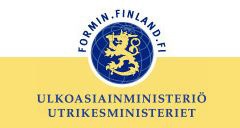